Good Afternoon, my name is Freya. I’m right now studying at St. Francis Xavier Kindergarten.

I will show you some of the activities that we have in school!!!
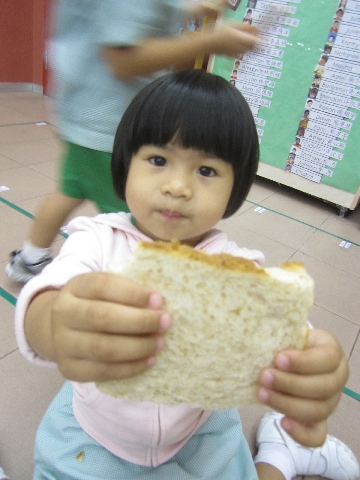 1/9/2013
1
On the right, you can see that we are having Art & Craft Lesson. 

Look at us, we are doing Finger Painting & Cutting to train our Hand- Eye Co-ordination.
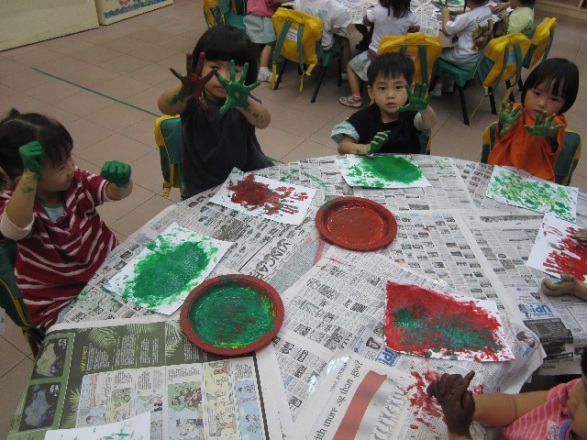 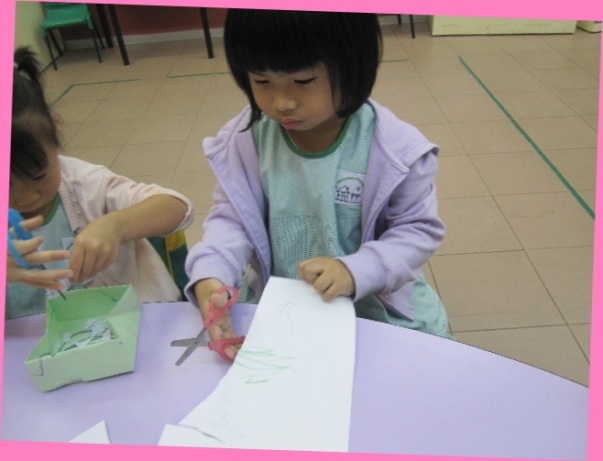 1/9/2013
2
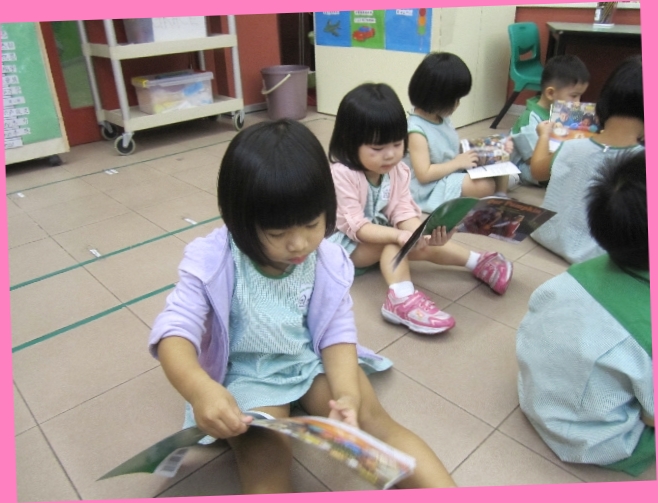 After the Art & Craft, it’s time for some reading!
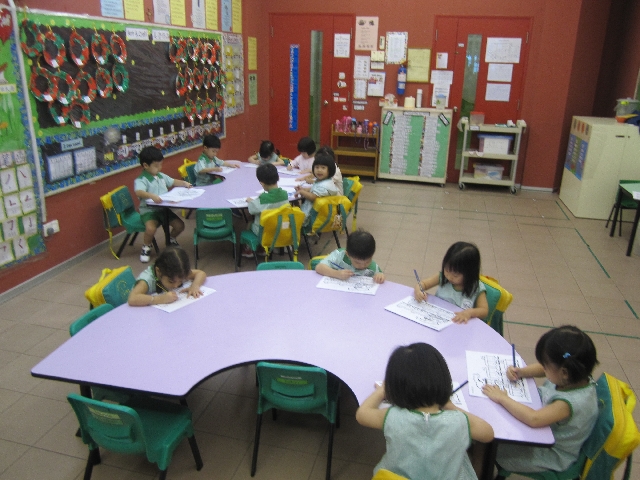 1/9/2013
3
It’s time for Sports & Games!!!

Look at my performing some balancing acts!
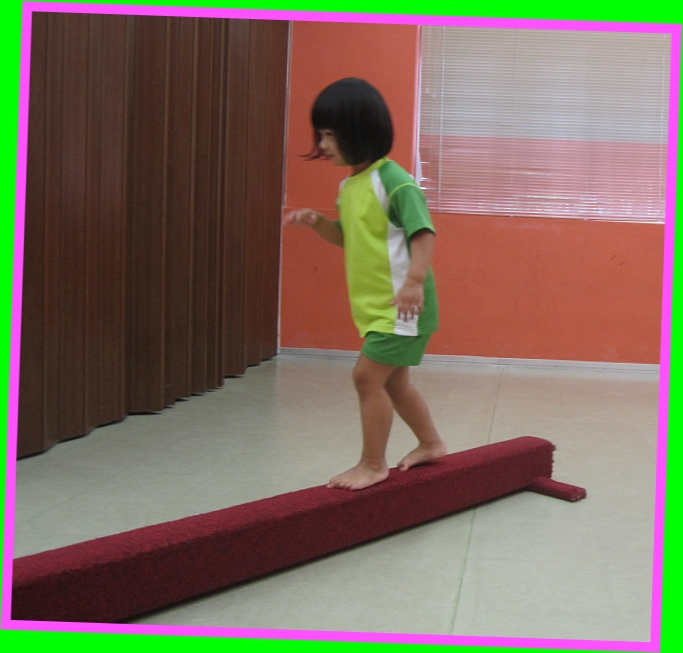 1/9/2013
4
More to come….

Break Time!!!
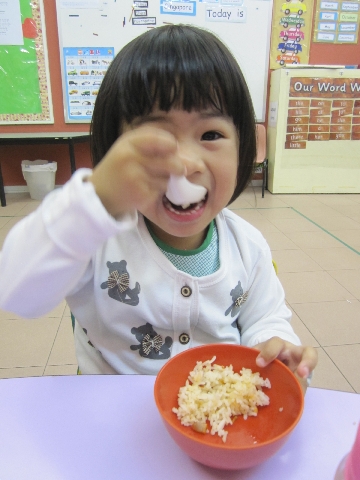 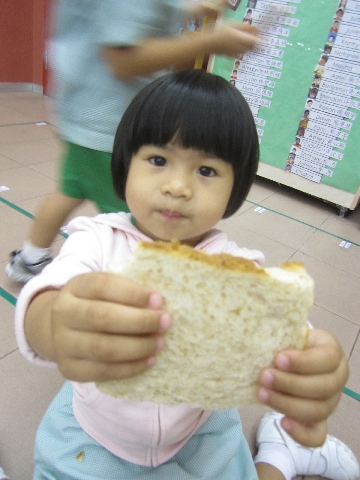 1/9/2013
5
Time flies, and it now time to GO HOME!!!
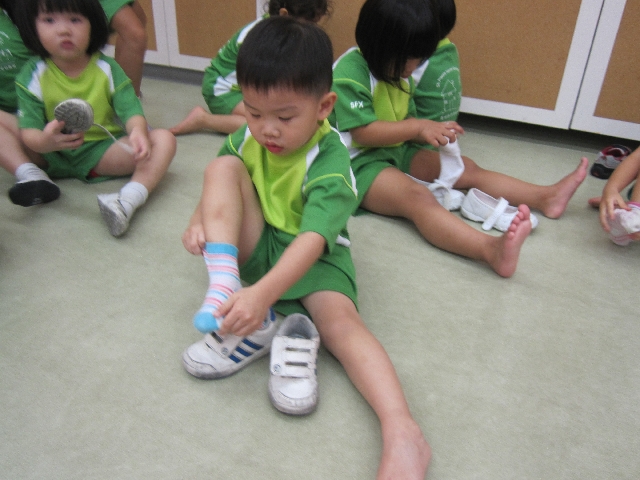 1/9/2013
6